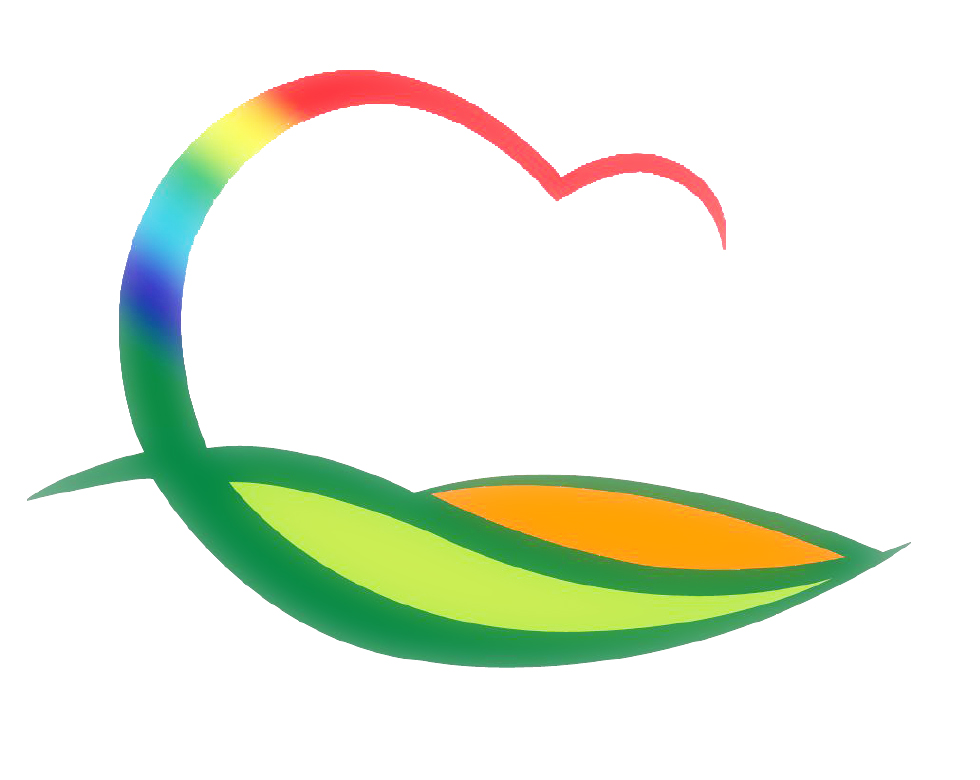 시 설 사 업 소
[Speaker Notes: 먼저, 지금의 옥천입니다.]
3-1. 영동 체육공원 조성사업 추진
9. 1.(화)  13:00 / 대회의실 / 무한리더스 천용민 대표 외13명
설계경제성(VE) 검토 워크숍 개최
3-2. 송호관광지 수해복구 작업 추진
8. 31.(월) ~ / 물놀이장, 야영장
퇴적물 및 주변정리 작업
3-3. 노근리 글로벌평화포럼 추진     
9. 3.(목) 14:00 / 군청 상황실 
대행사 선정을 위한 제안서 평가위원회 개최